Paget disease and Osteomyelitis
Dr. Omar Hamdan MD
Anatomical pathology Mutah UniversitySchool of Medicine- Department of Laboratory medicine & PathologyMSS lectures 2020
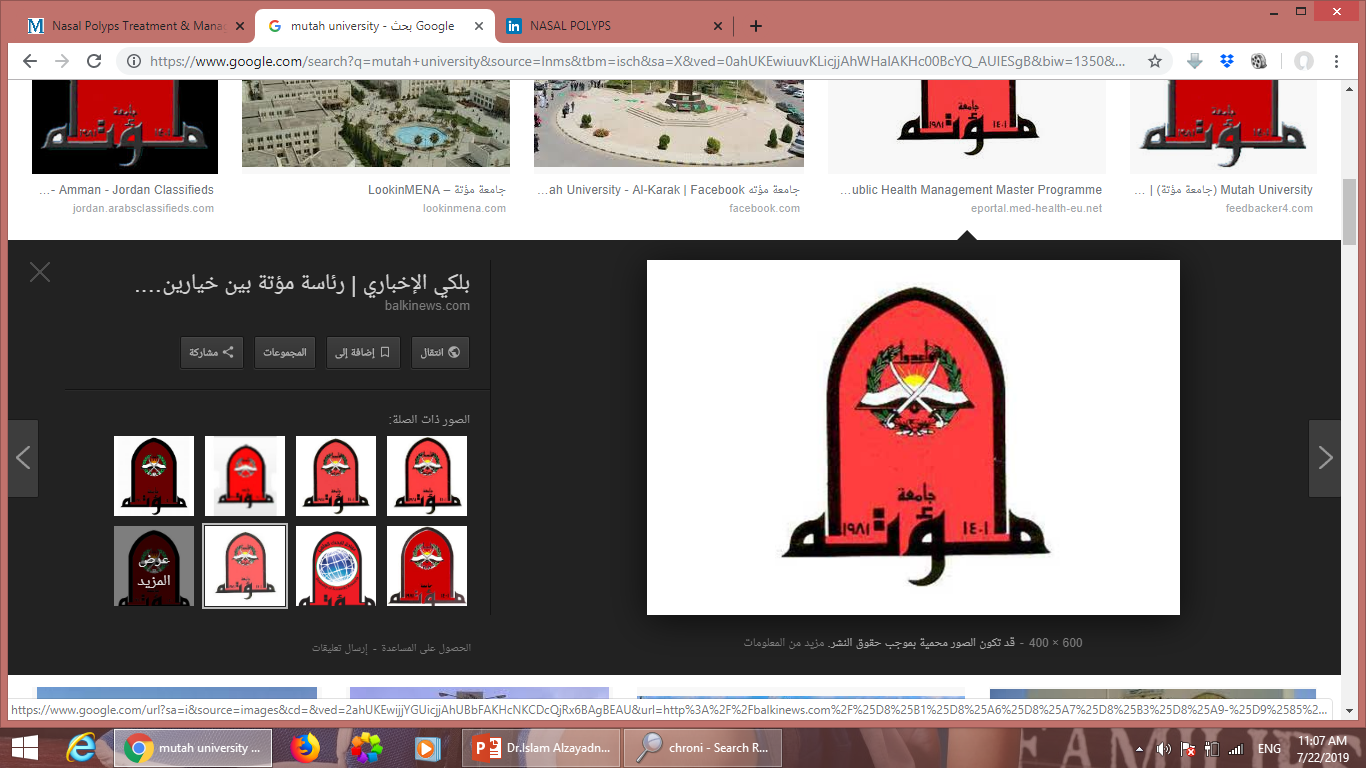 Epidemiology
The condition was initially described by Dr. James Paget in 1877, Also called as Osteitis Deformans.
 Partial or complete involvement of a single or multiple bones by exaggerated rates of resorptive and osteogenic activity leading to bony thickening and deformity. 
It has a predilection for the axial skeleton (Pelvis>tibia > Femur > Skull>spine >clavicle) But any bone may be affected.
 Paget disease is common in Europe and North America. It is rare in Asia and Africa.
Paget disease
Is a common, chronic bone disorder characterized by excessive abnormal bone remodeling.
It affects individual over 40 with slight male predilection.
It is common in United Kingdom, Australia and New Zealand.
ETIOLOGY
UNKNOWN.
 Occasionally hereditary influence is noted on chromosome 18q.
On electron microscopy of bone biopsies has demonstrated nuclear inclusions similar to those found in viral diseases (Paramyxo viridae family) are found in osteoclasts.
PATHOPHYSIOLOGY
Three phases: 
i) Lytic.
ii) Mixed Lytic and Blastic.
iii) Sclerotic.
At a given time, multiple stages of disease may be demonstrated in different skeletal regions of same patient.
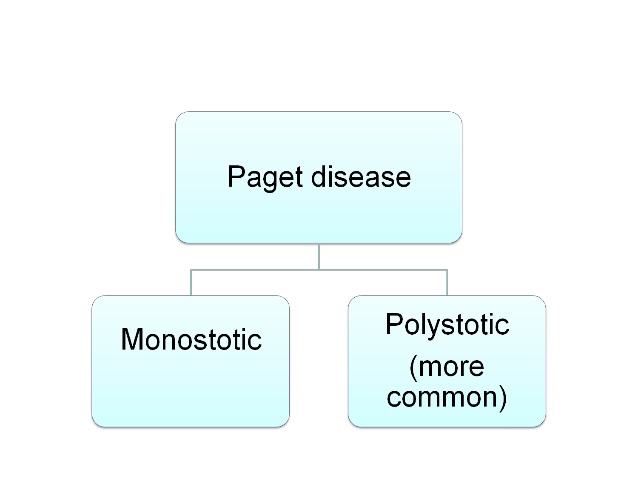 LYTIC PHASE
Disease begins with lytic phase.
 The bone is resorbed by osteoclasts that are more numerous, larger and have more nuclei (up to 100).
 Bone turnover rate increased as much as 20 times normal.
Mixed Lytic and Blastic phase
Rapid increase in bone formation from numerous osteoblasts.
Morphologically osteoblasts are normal. The newly formed bone is abnormal with collagen fibers deposited in haphazard fashion rather than linear. As osteoclastic and osteoblastic activity repeats, high degree of bone turn over occurs.
Sclerotic Phase
The bone formation dominates and has a disorganized woven pattern and is weaker than normal bone. Woven pattern allows the bone marrow to be infiltrated by blood vessels leading to hyper vascular bone state. Eventually osteoblastic activity also declines and enters a sclerotic or burned-out phase.
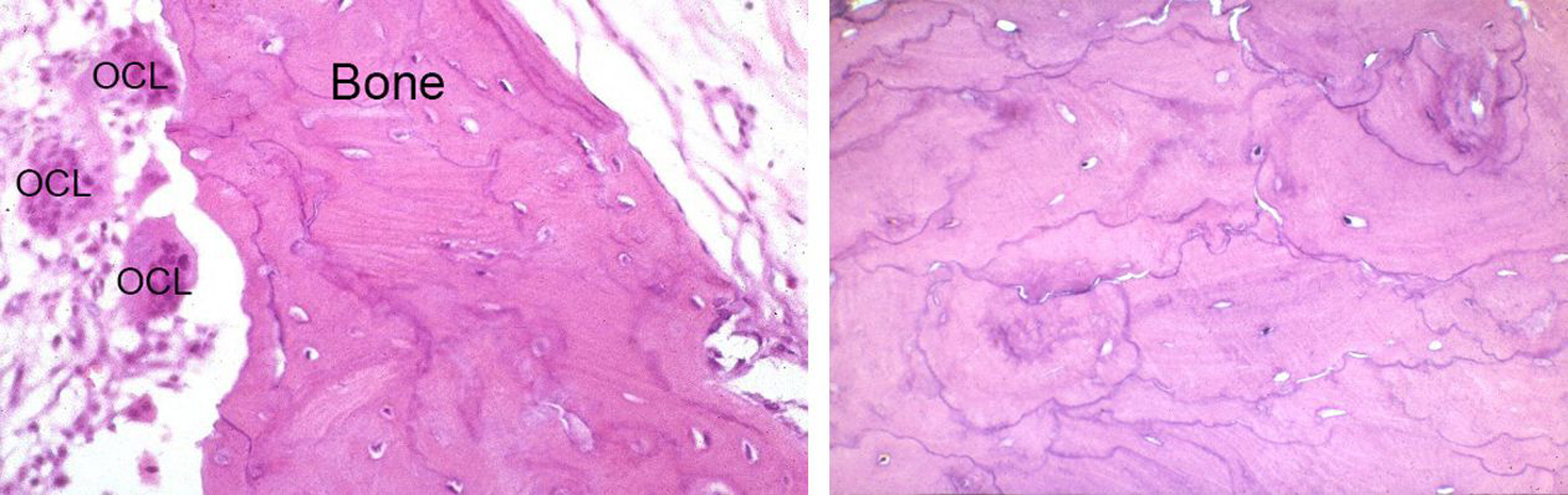 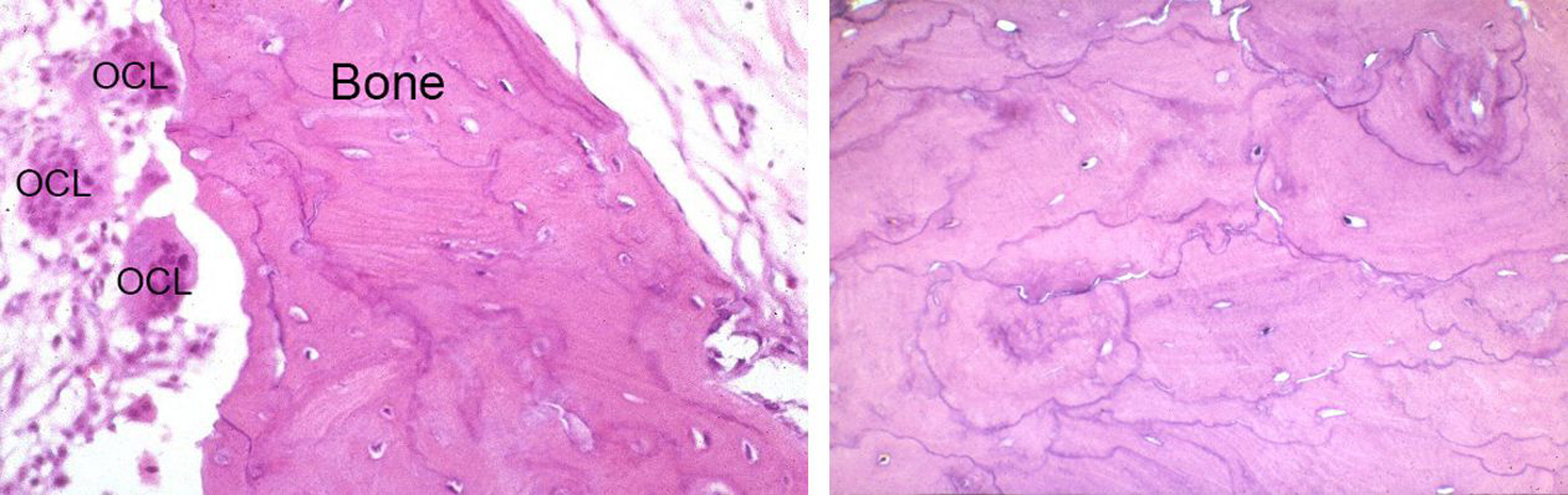 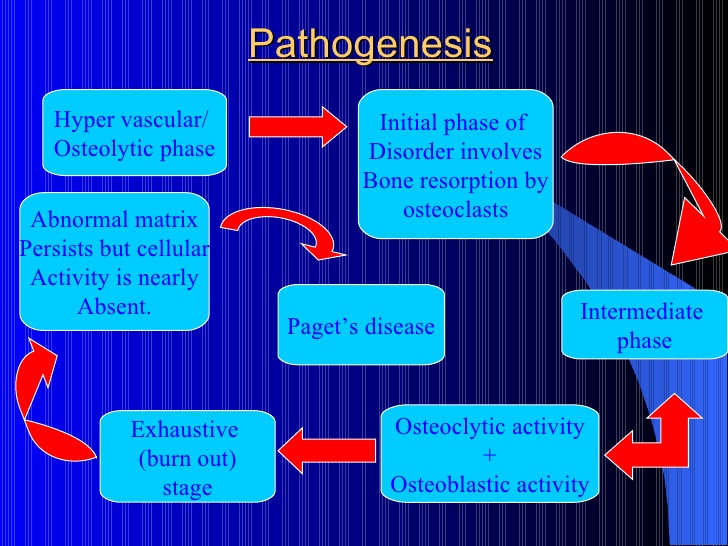 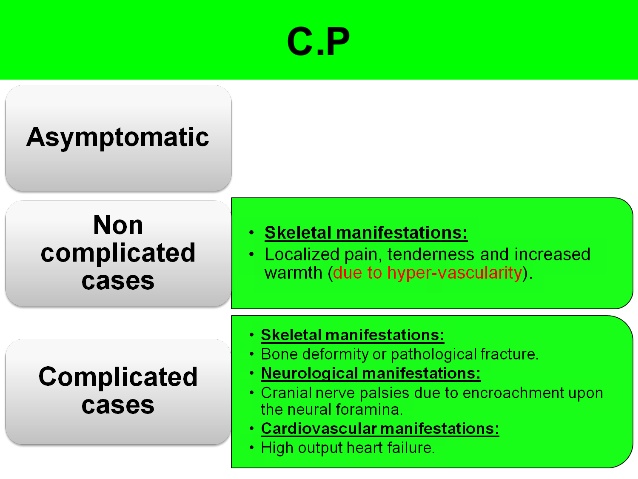 Complications
Fractures and bony deformity.
 Secondary osteoarthritis (when pagets disease around a joint).
Neurological complications – nerve root compression.
 Skull involvement- deafness and basilar invagination cranial nerve disorders.
 Sarcomatous degeneration – Osteosarcoma.
Increased bone vascularity – high output cardiac failure.
Investigations
Serum Alkaline phosphatase will be increased.
Serum calcium and phosphate levels will be normal.
X-RAYS: Long bones (bowing thickening of cortex, narrowing of medulla or spongy, large dense bone looser’s zone of transformation).
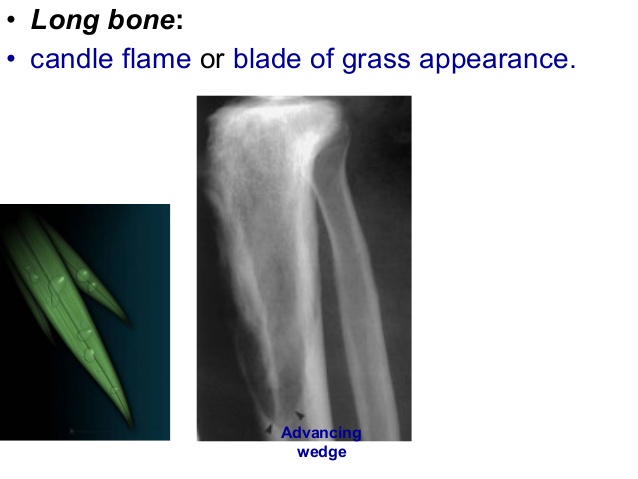 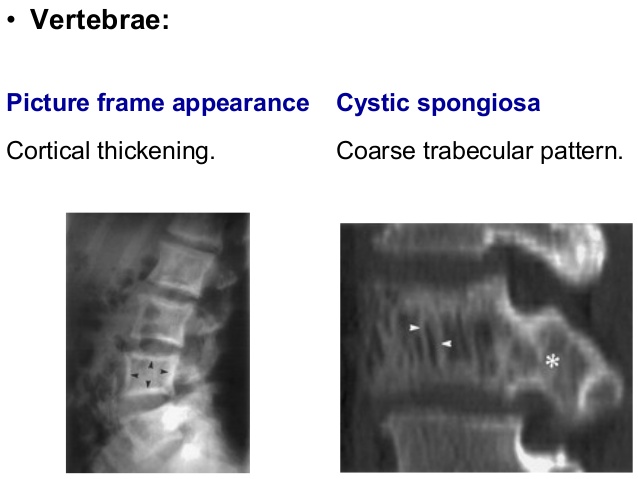 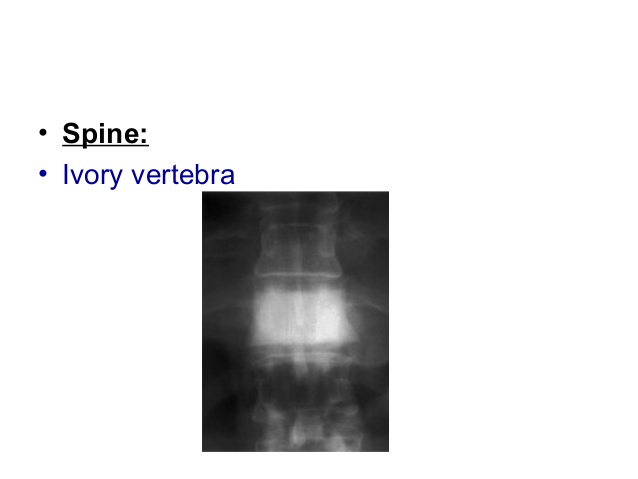 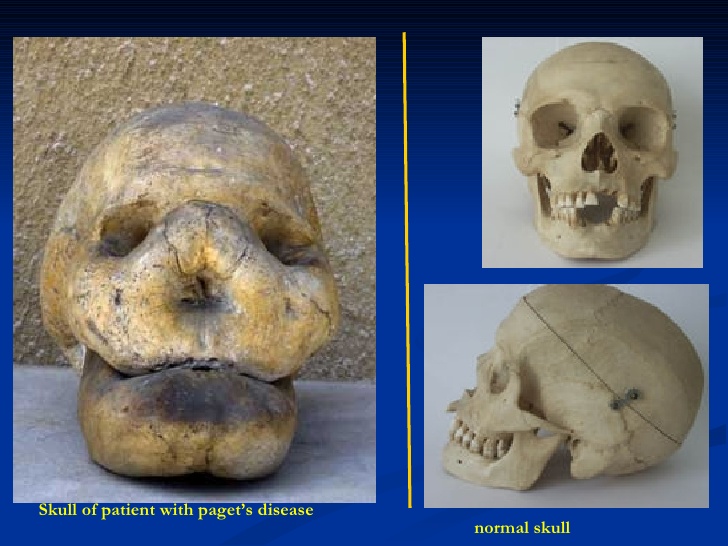 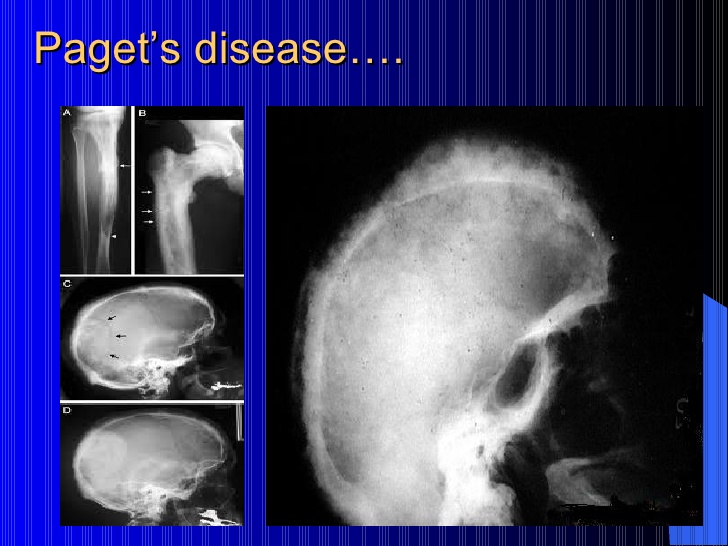 [Speaker Notes: Cotton wool appearence]
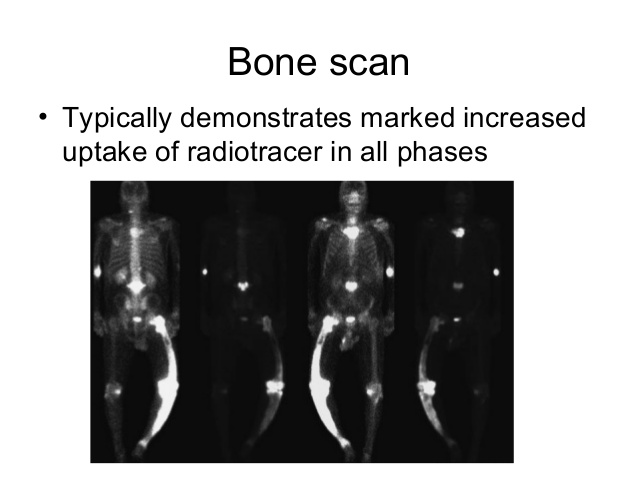 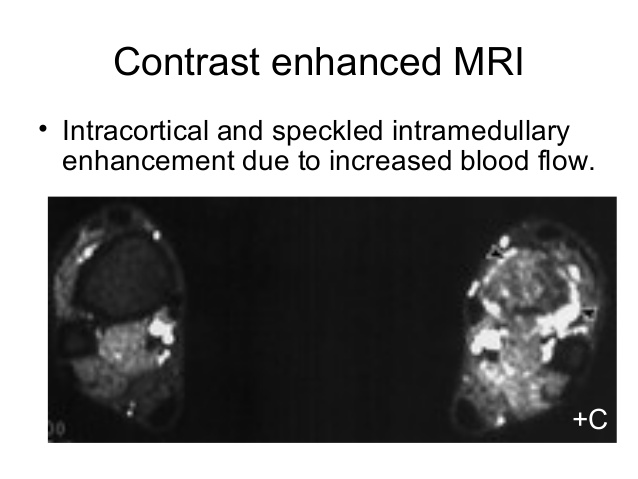 TREATMENT
At this time there is no cure for Paget's disease, therefore treatment is designed to control the symptoms and prevent complications.
Goals of treatment: Suppression of Active disease. Relief of Pain Prevention of Deformity and fractures. High output cardiac dysfunction. Reducing the Sarcomatous transformation
Osteomyelitis-Definition
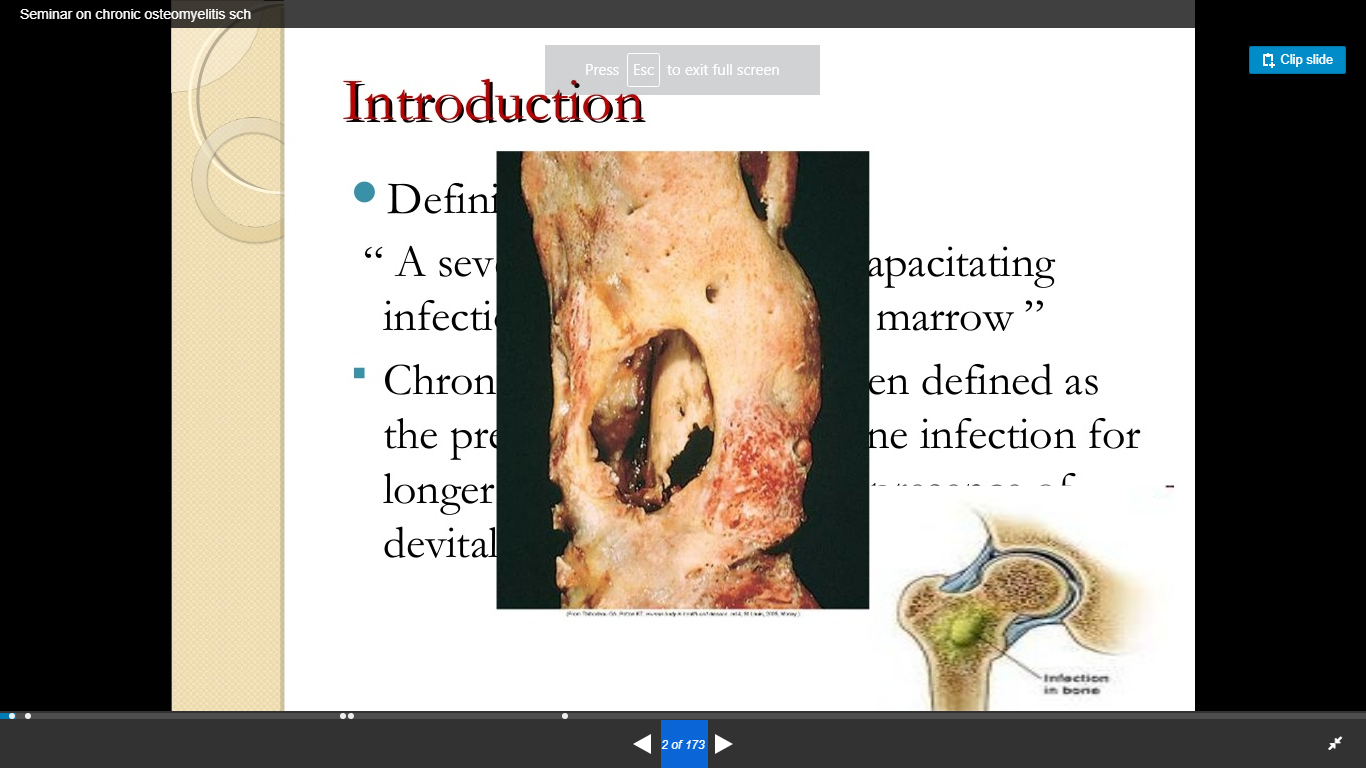 Definition: “ A severe, persistent and incapacitating infection of bone and bone marrow ”.
Osteomyelitis (osteo- derived from the Greek word osteon, meaning bone, myelo- meaning marrow, and -itis meaning inflammation) simply means an infection of the bone or bone marrow. 
Infection mainly involves - Marrow spaces -Haversian canals –Sub-periosteal Spaces
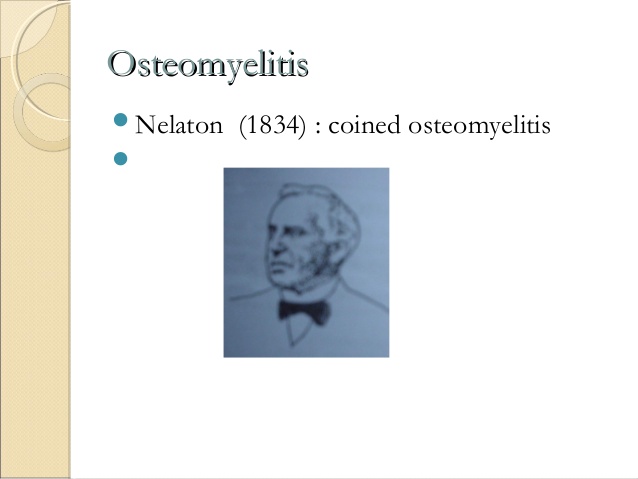 Classification and types
Types of osteomyelitis:
Post traumatic osteomyelitis: (47% cases)
Osteomyelitis due to vascular insufficiency: (34% cases)
Osteomyelitis due to hematogenous spread: (19%)
Osteomyelitis post infection of prosthetic joints
Pathogenesis
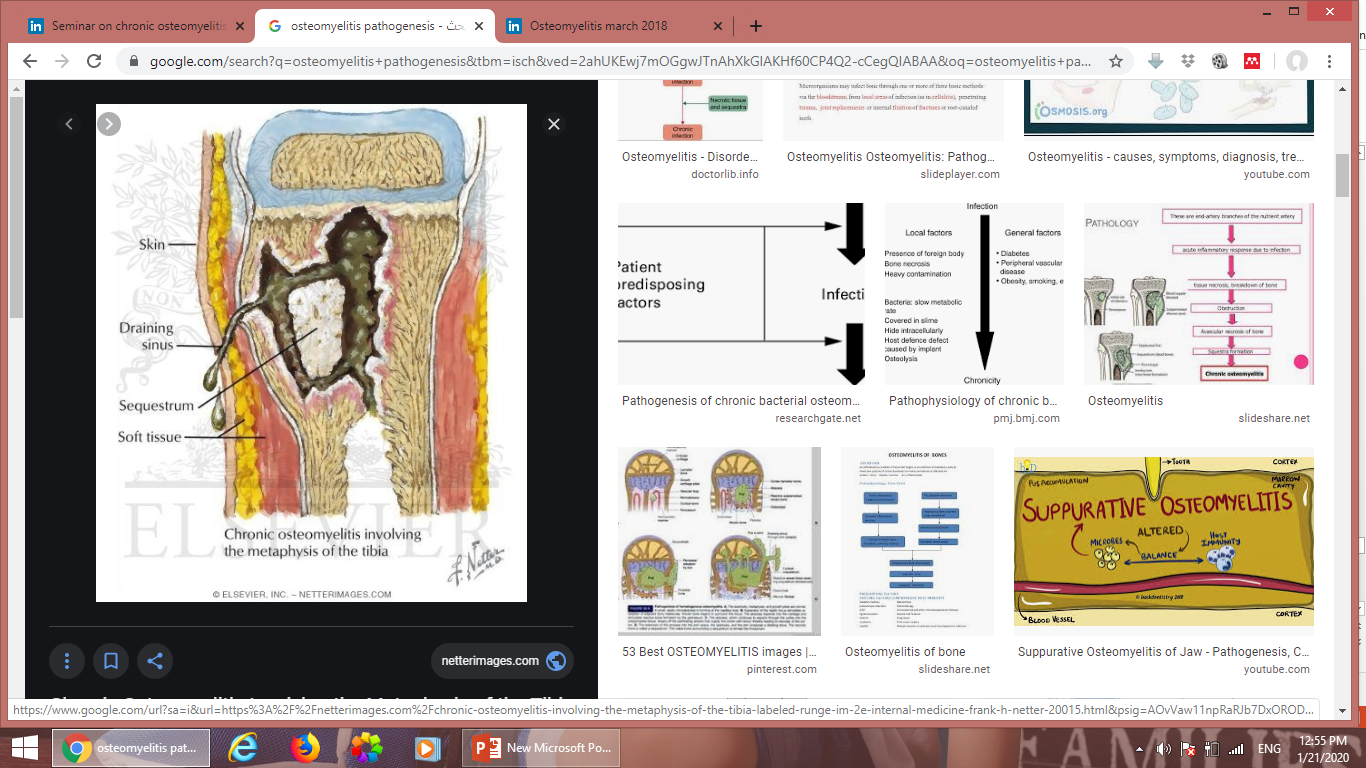 Bone is normally resistant to bacterial colonization
Bacteria form a biofilm in the metaphysis (primary focus)
Biofilms protect bacteria from host immune response
Abscess in metaphysis
Sub periosteal abscess
Sequestrum formation (bone death)
Involucrum formation (New brittle bone formation)
Pus perforates periosteum and forms abscess in soft tissues
Abscess bursts on surface and forms discharging sinus
Pathogenesis
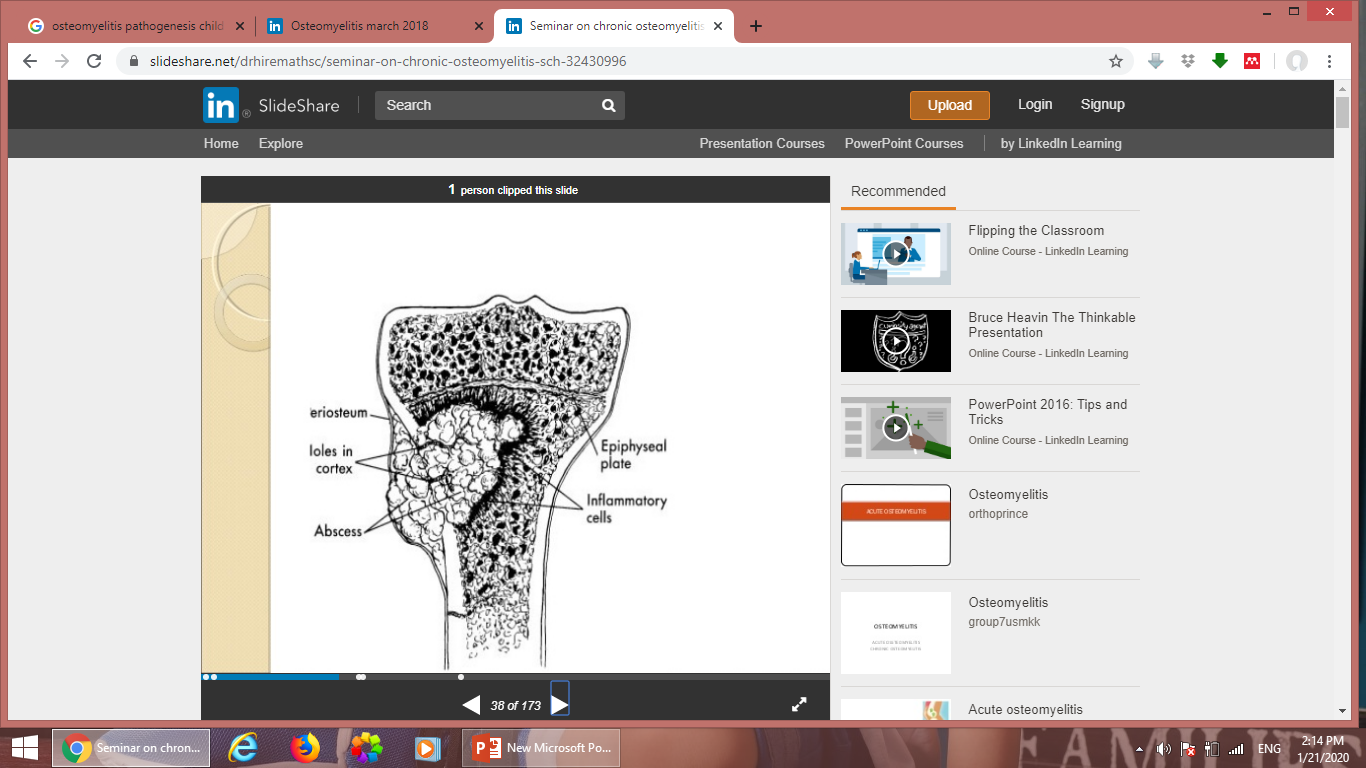 Necrosis: stage of new bone formation Involucrum  with sequestrum inside, there will always be a persistent discharging sinus. pus from bone escapes through multiple hole in Involucrum (Cloacae)
Pus spreads into vascular channels Raising intraosseous pressure Impairing blood flow -> Chronic ischemic necrosis -> Separation of large devascularized fragment -> New bone formation ->(Involucrum)
Factors affecting pathogenesis
Virulence of the infecting organism e.g. ( Biofilm: A coherent cluster of bacterial cells imbedded in a matrix—which are more resistant   to most antimicrobials and the host defense than planktonic bacterial cells forming bacteria)
Underlying disease.
Immune status of the host.
Type, location and vascularity of the bone. 
Factors that compromise bone integrity: • Trauma • Surgery • Presence of foreign bodies • Placement of prostheses Leads to the onset of bone infection
Chronic osteomyelitis
The hallmark of chronic osteomyelitis is infected dead bone within a compromised soft-tissue envelope.
The infected foci within the bone are surrounded by sclerotic, relatively avascular bone covered by a thickened periosteum and scarred muscle and subcutaneous tissue.
This avascular envelope of scar tissue leaves systemic antibiotics essentially ineffective.
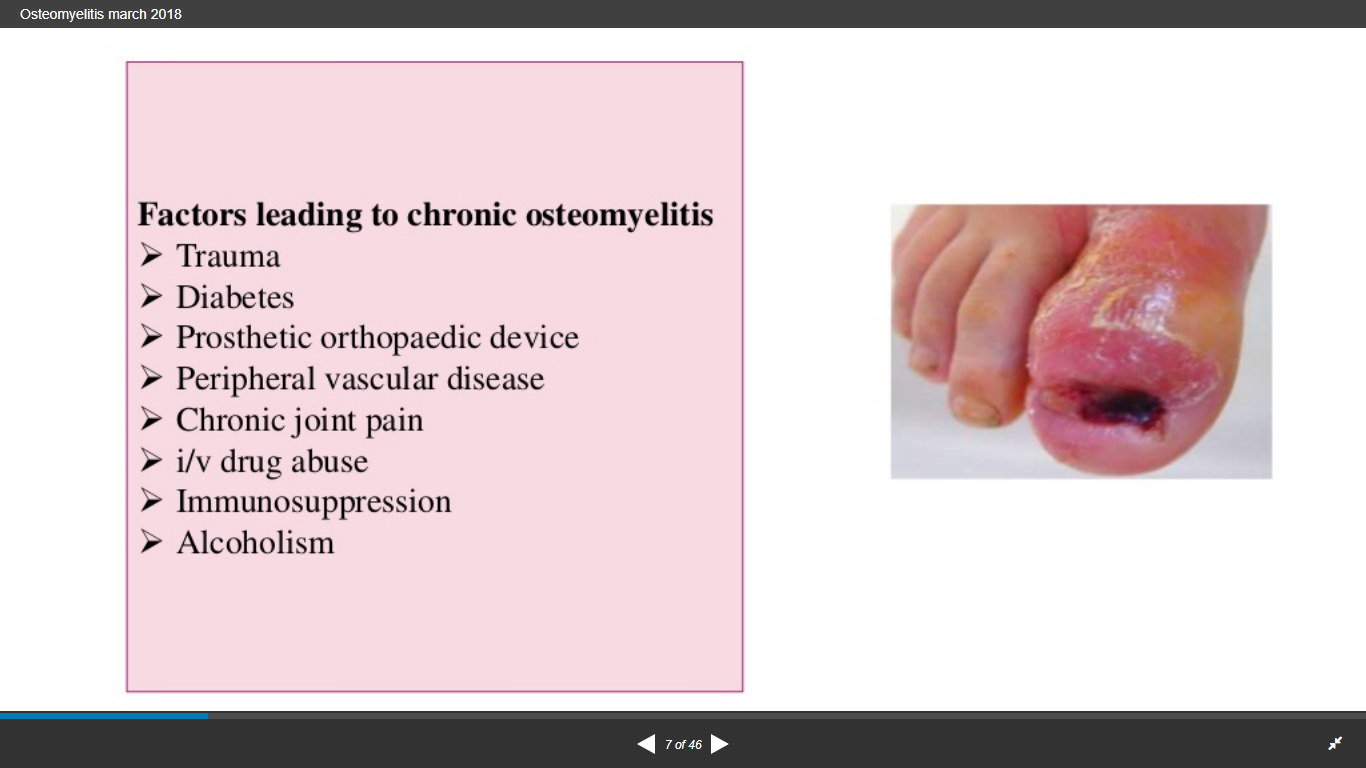 Steps in progression of chronic osteomyelitis
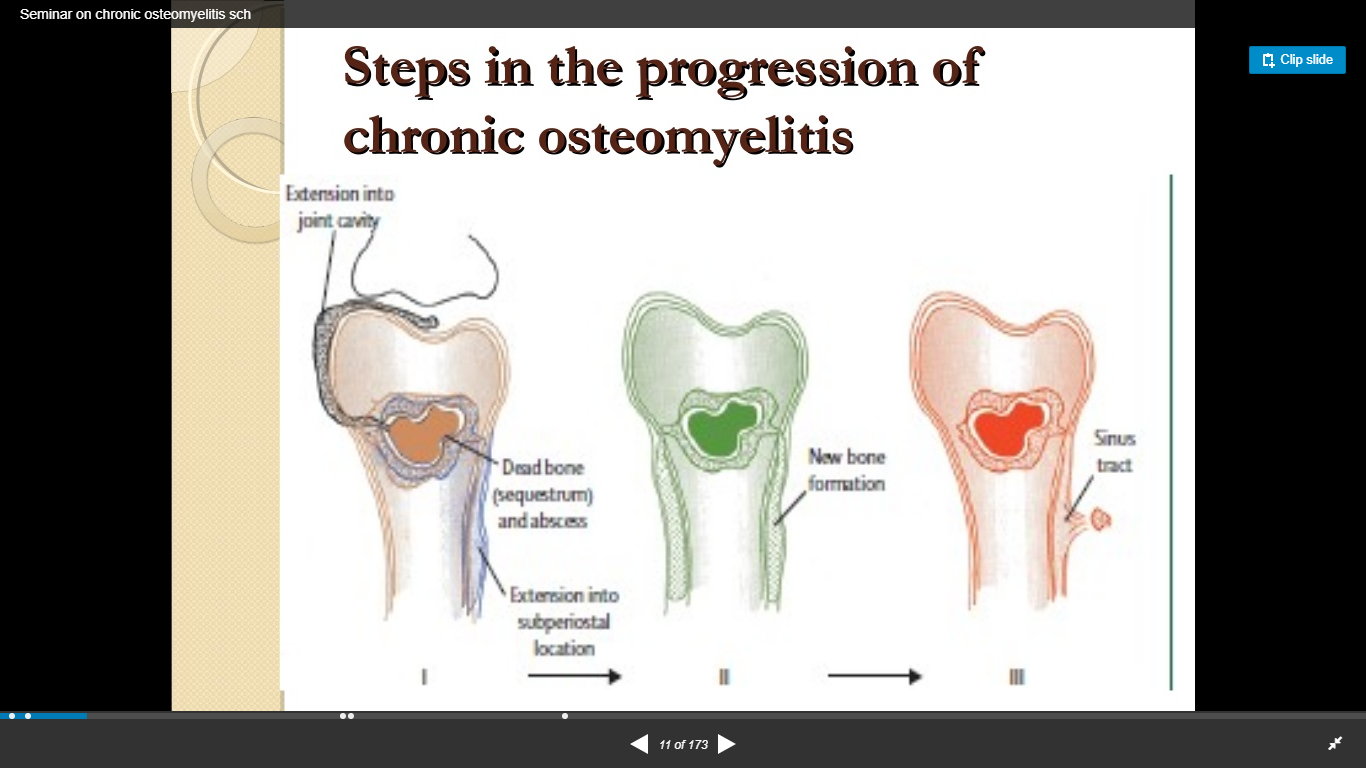 The peculiarity of an abscess in bone is that it is contained within a firm structure with little chance of tissue expansion.

As infection progresses, purulent material works its way through the harversian system and Volkmann canals and lifts the periosteum off the surface of bone.
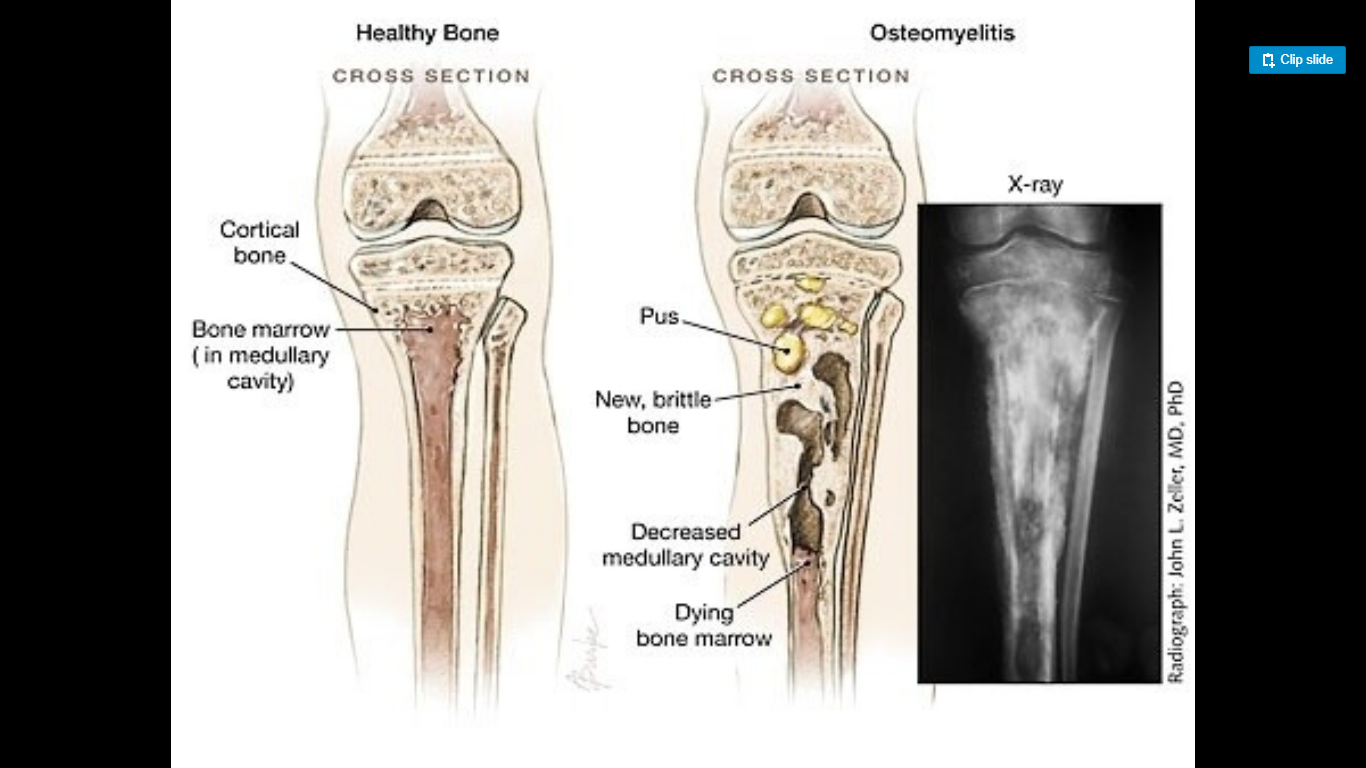 The combination of pus in the medullary cavity and in the sub periosteal space causes necrosis of cortical bone.
This necrotic cortical bone, known as a sequestrum, can continue to harbor bacteria despite antibiotic treatment. 
Antibiotics and inflammatory cells cannot adequately access this avascular area, resulting in failure of medical treatment of osteomyelitis
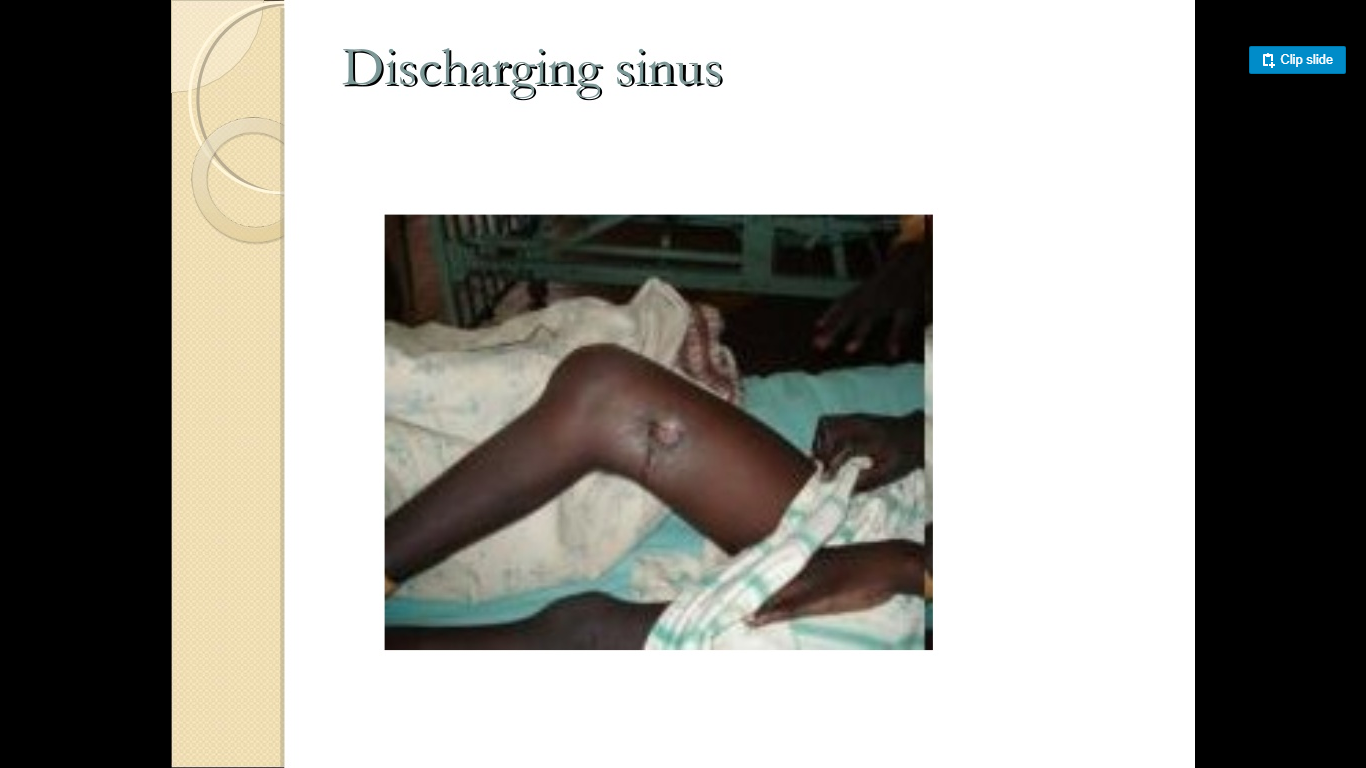 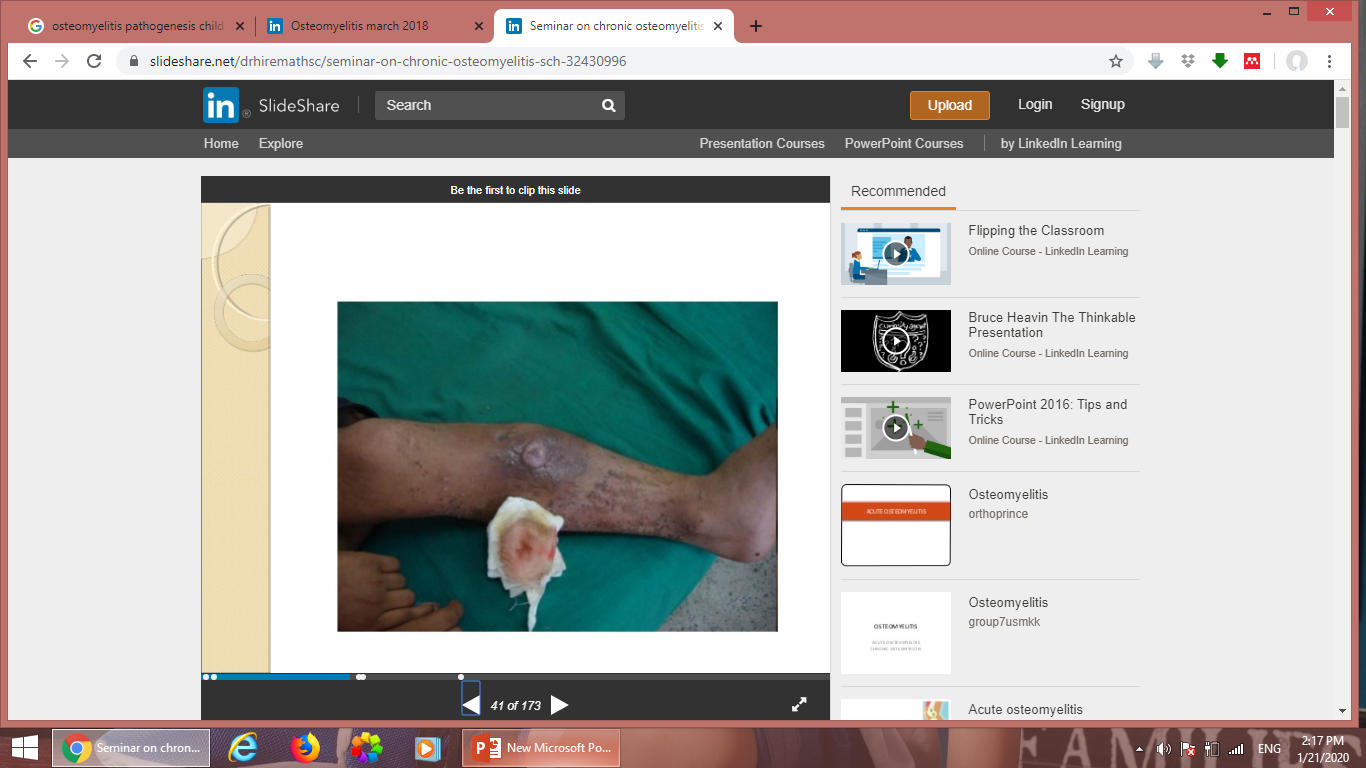 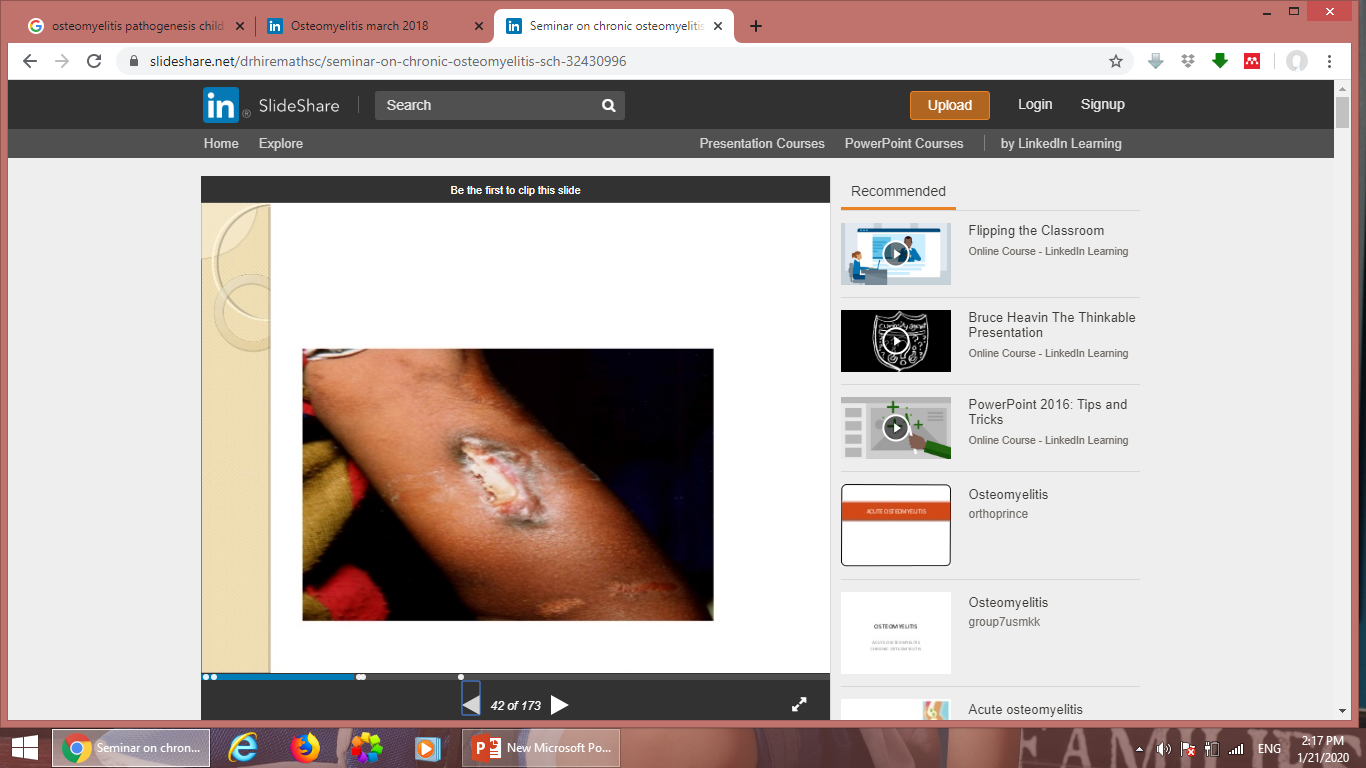 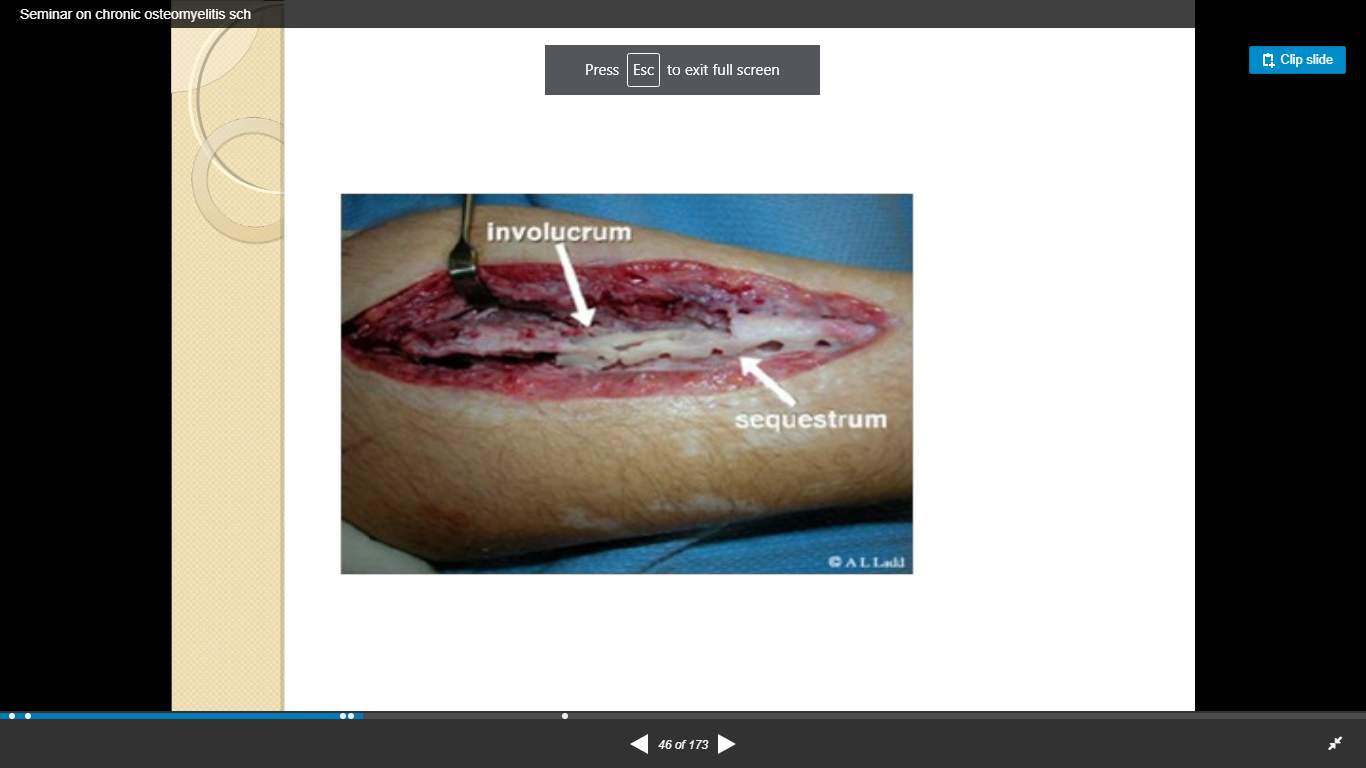 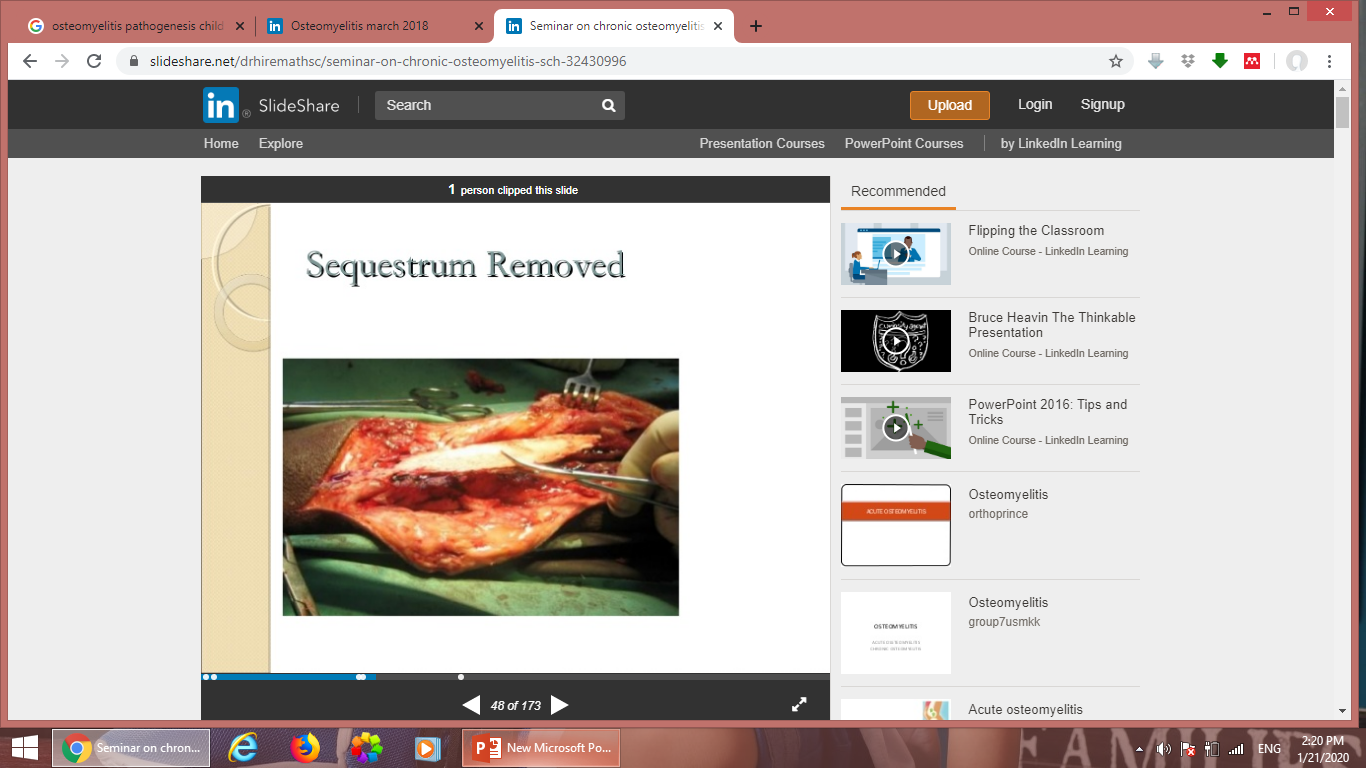 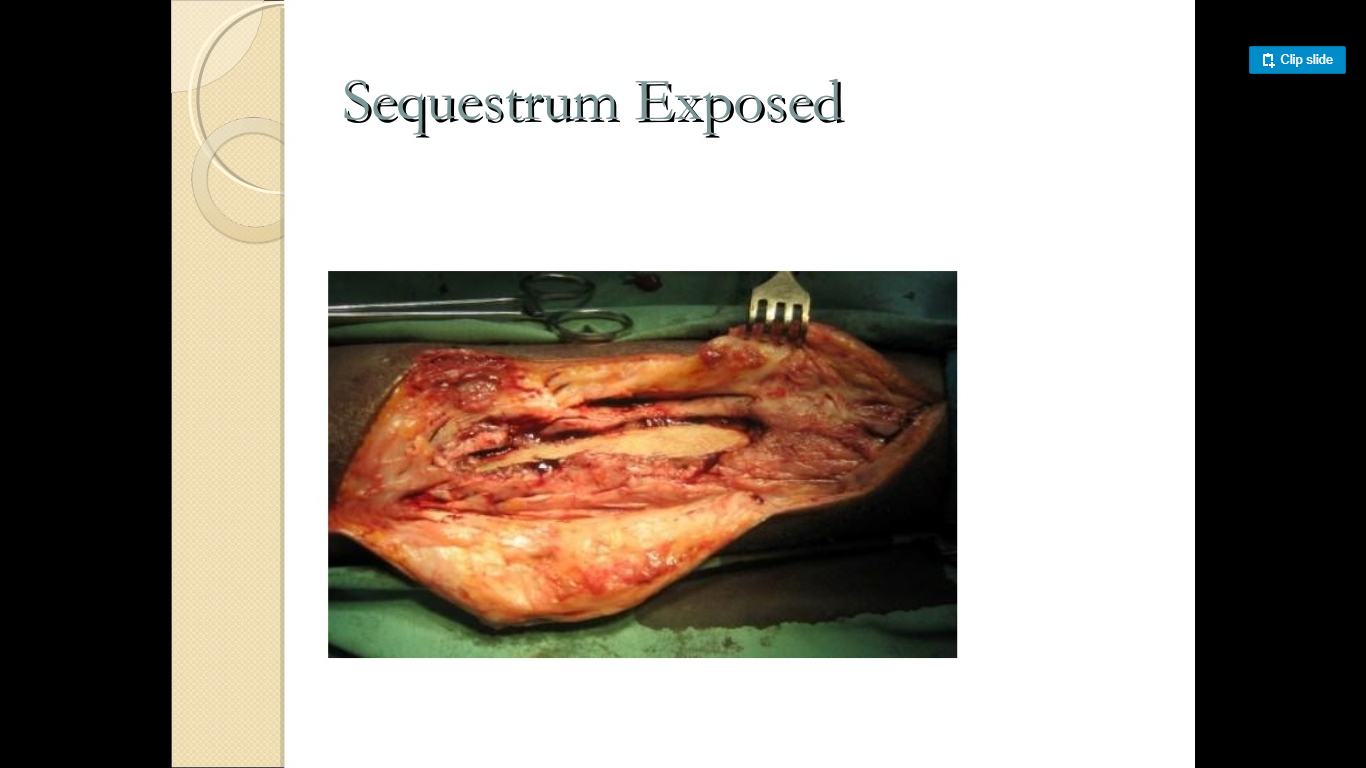 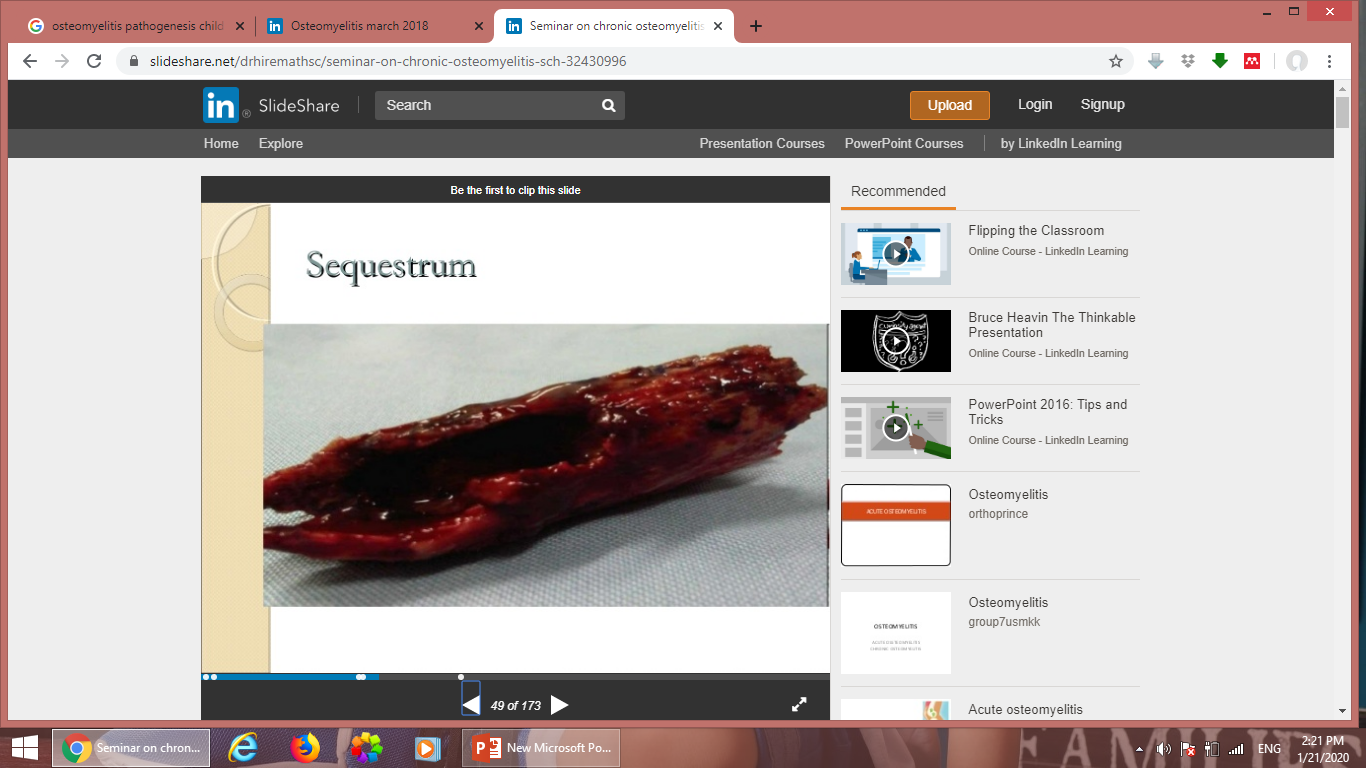 Microscopic (histologic) description
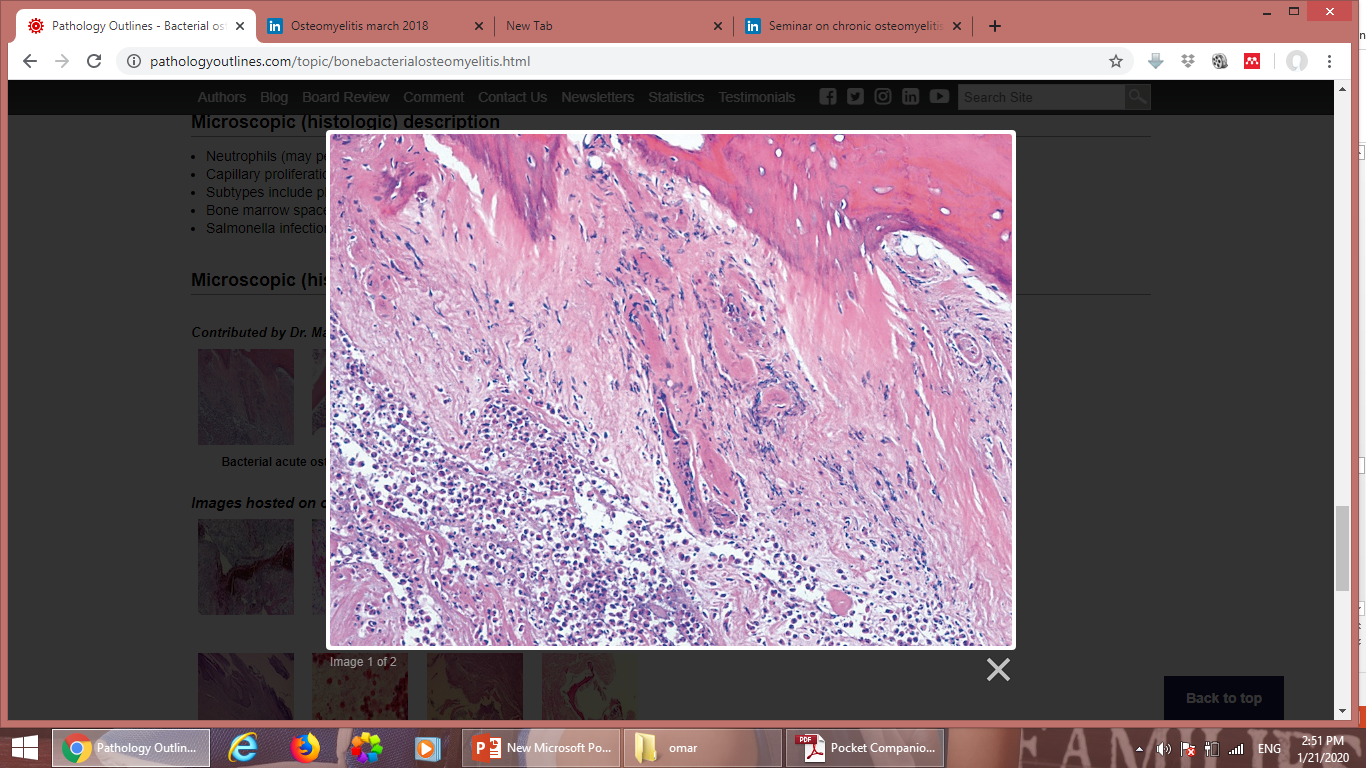 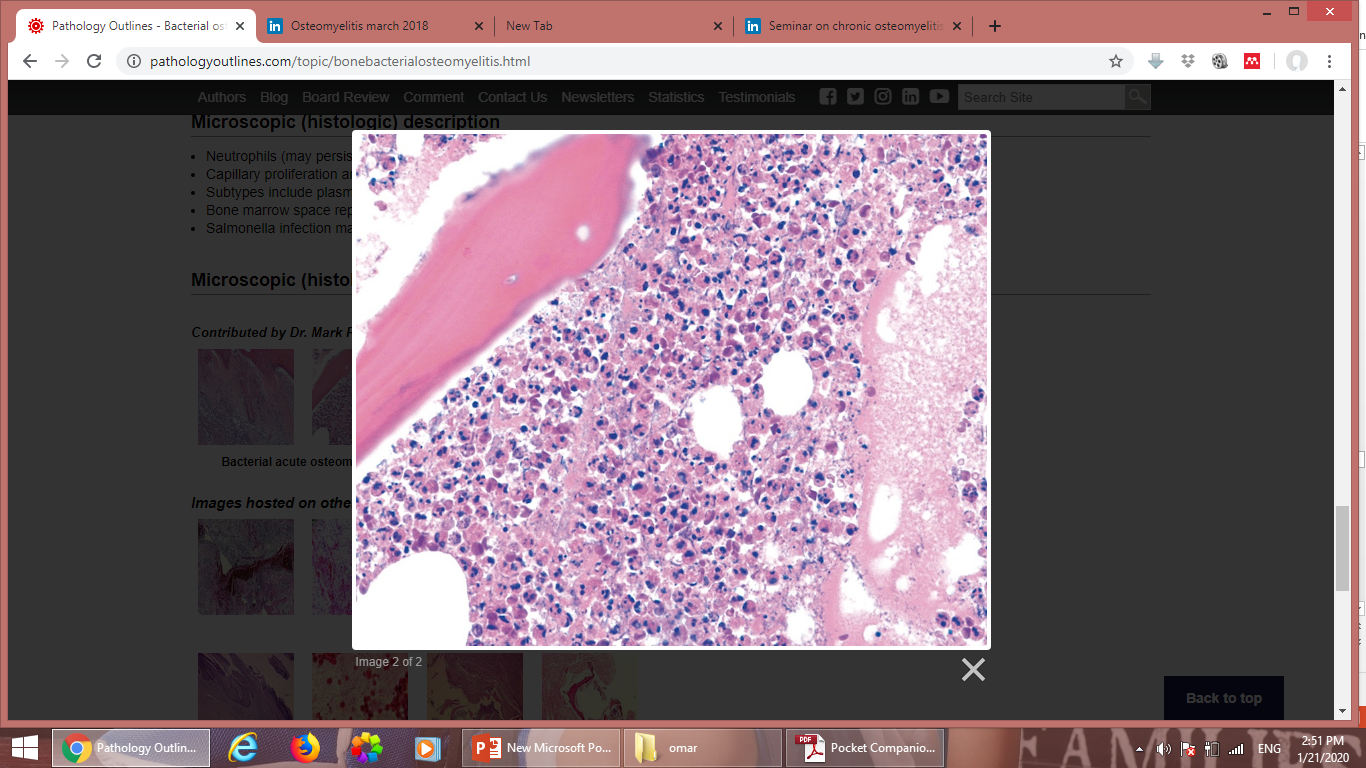 [Speaker Notes: Neutrophils (may persist for weeks), lymphocytes and plasma cells with bone necrosis and reactive new bone formation
Capillary proliferation and fibrosis
Subtypes include plasma cell osteomyelitis and xanthogranulomatous osteomyelitis (abundant foamy macrophages)
Bone marrow space replaced by inflammatory tissue
Salmonella infection may produce tuberculoid granules with variable central necrosis]
A small, walled-off intra-cortical abscess is called a Brodie abscess.
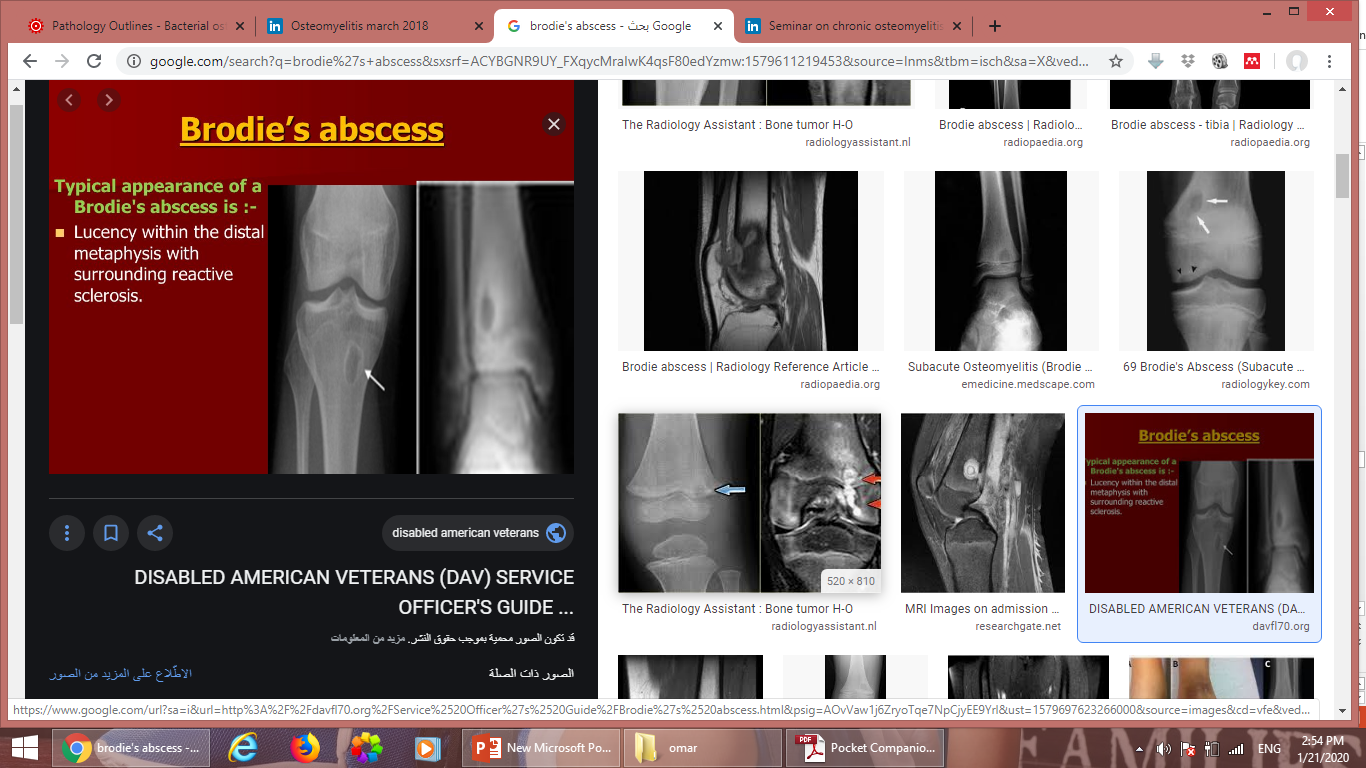 Typical appearance of Brodie abscess is:
Lucency within the distal metaphysis with reactive surrounding sclerosis.
Hematogenous osteomyelitis
Primary hematogenous osteomyelitis: Most common in infants and children 
• Site: long bone metaphysis 
(The relative absence of phagocytic cells in the metaphases of bones in children may explain why acute hematogenous osteomyelitis is more common in this location)
• Sinus tracts may form if infection extends into soft tissue. 
Secondary hematogenous osteomyelitis: 
• Occurs when childhood infection is reactivated. 
• Occur in Adults.
• Vertebrae(most common), followed by long bones, pelvis, clavicle 
• Infections recur and present with minimal constitutional symptoms and pain.
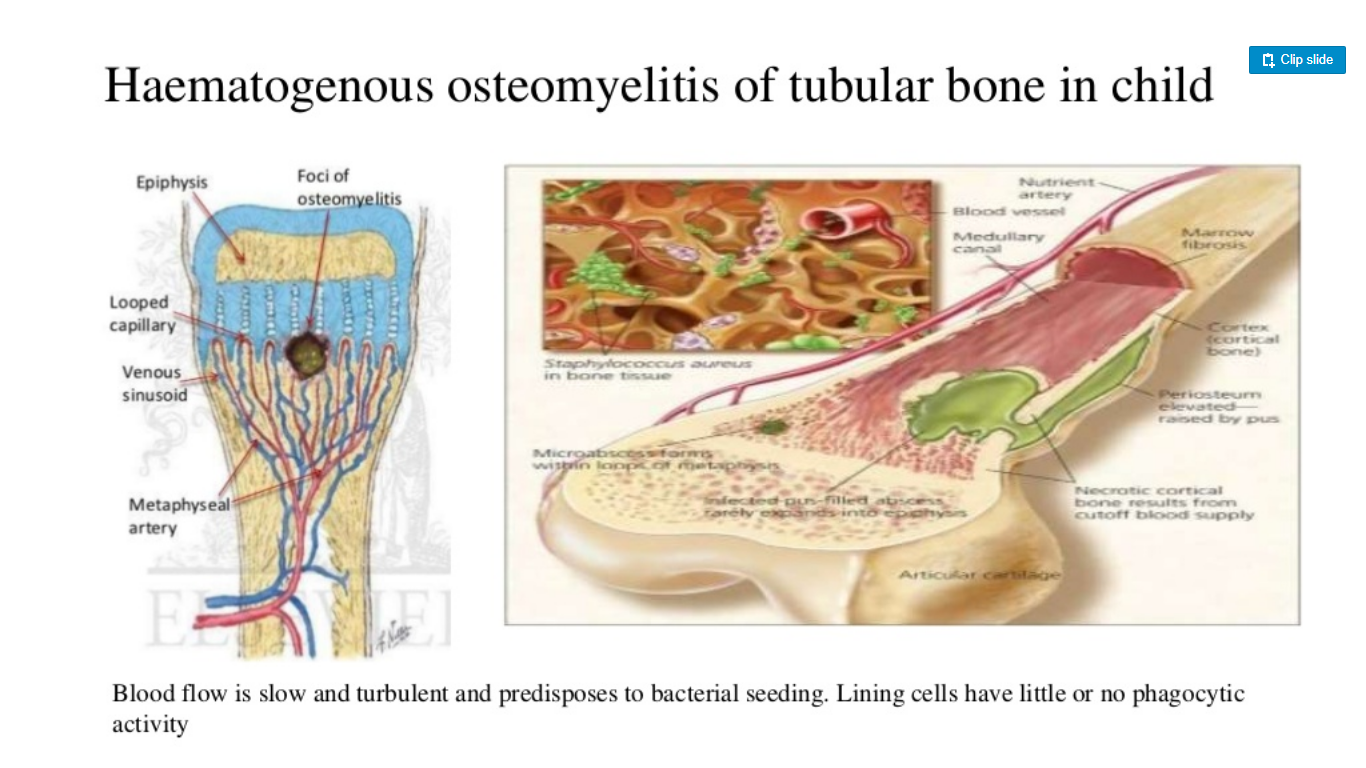 Etiology
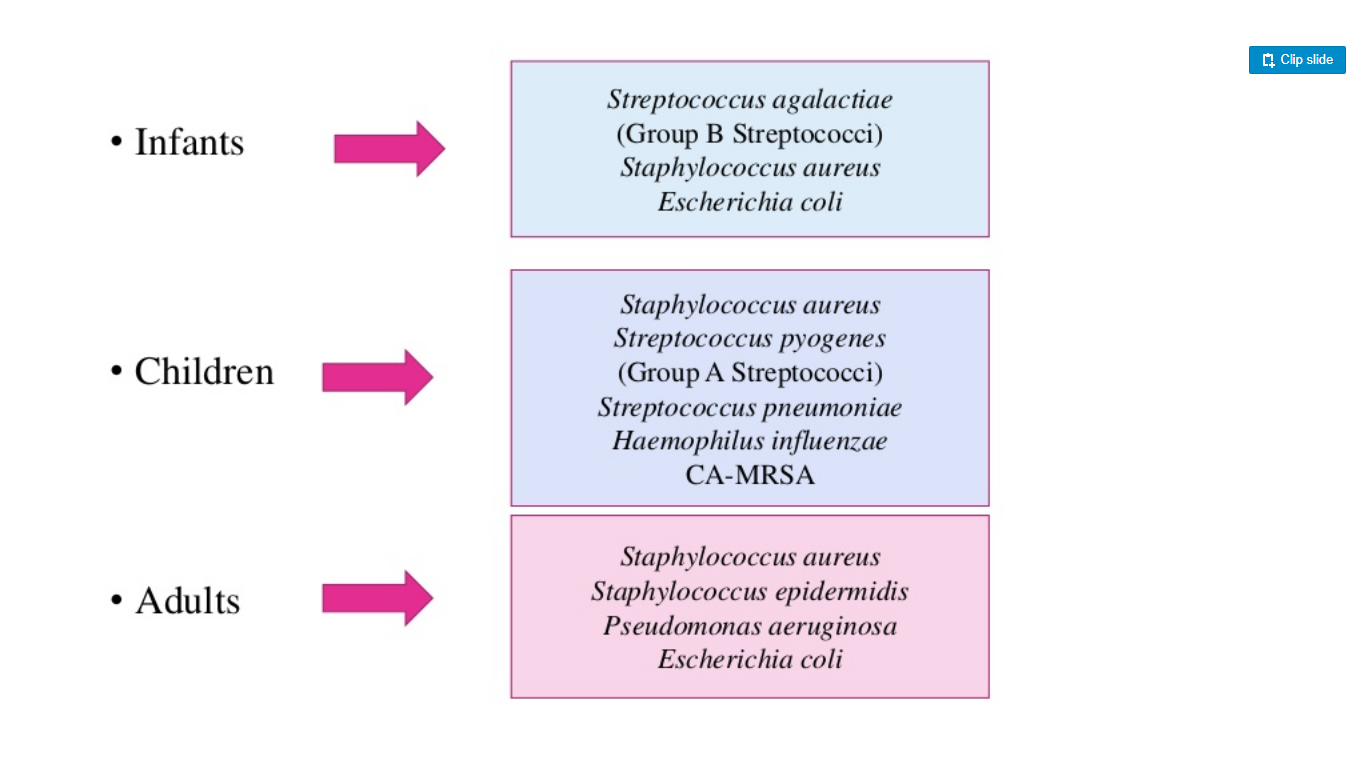 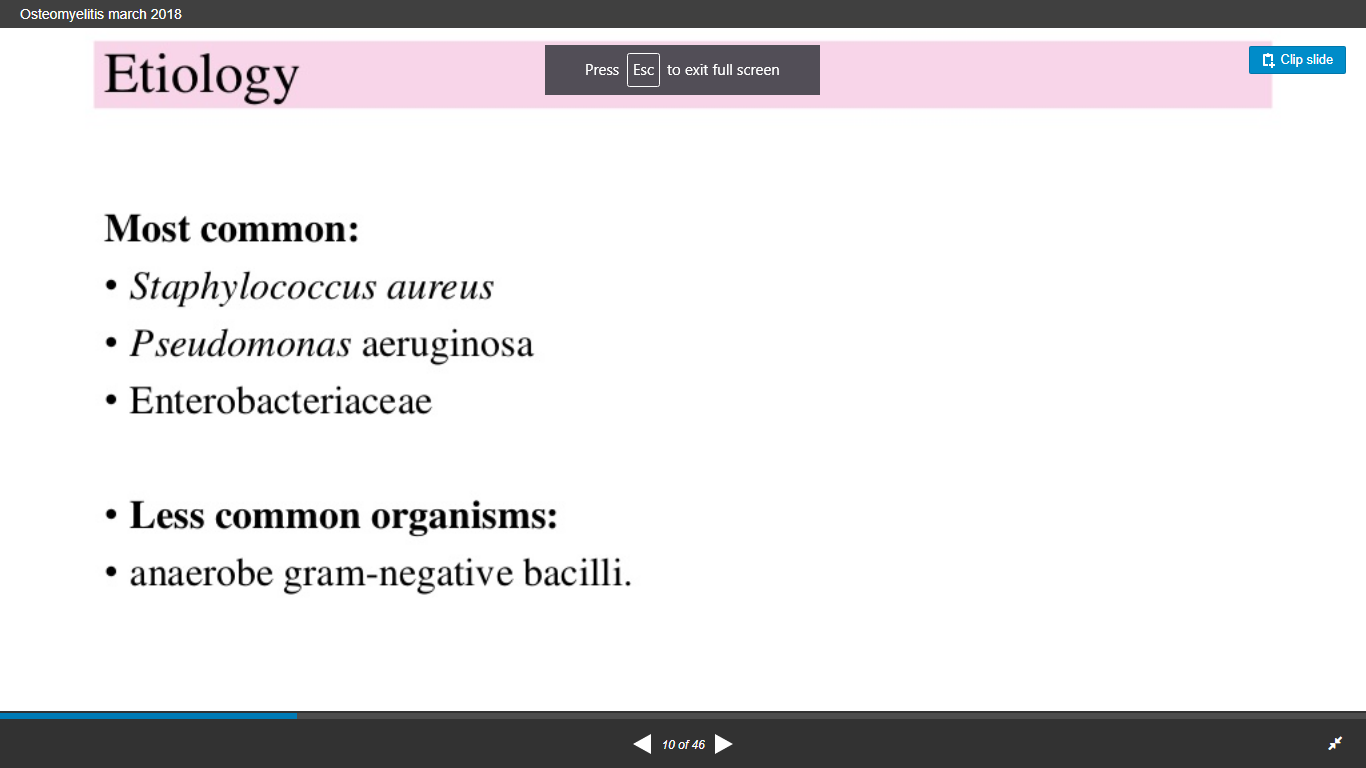 Etiology associated with certain risk factors
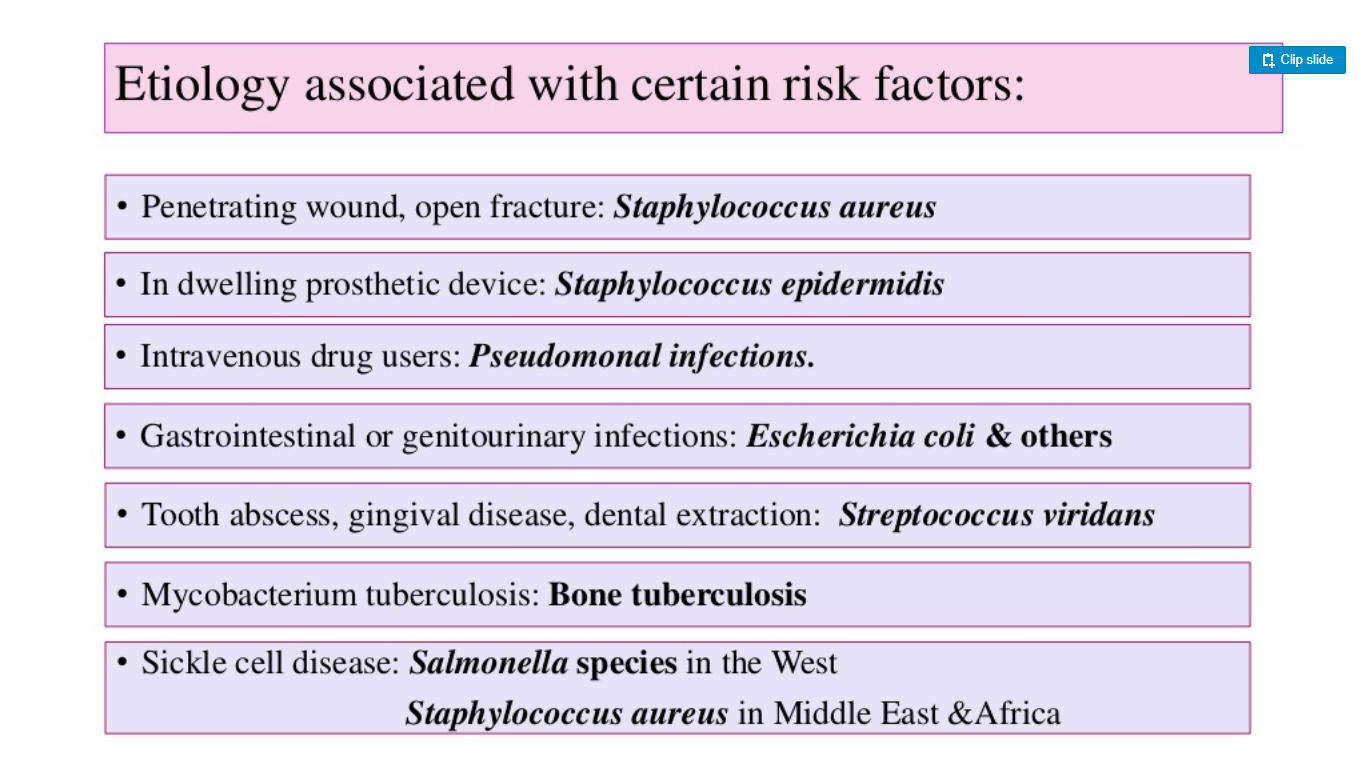 Contagious focus and post traumatic osteomyelitis : Adults
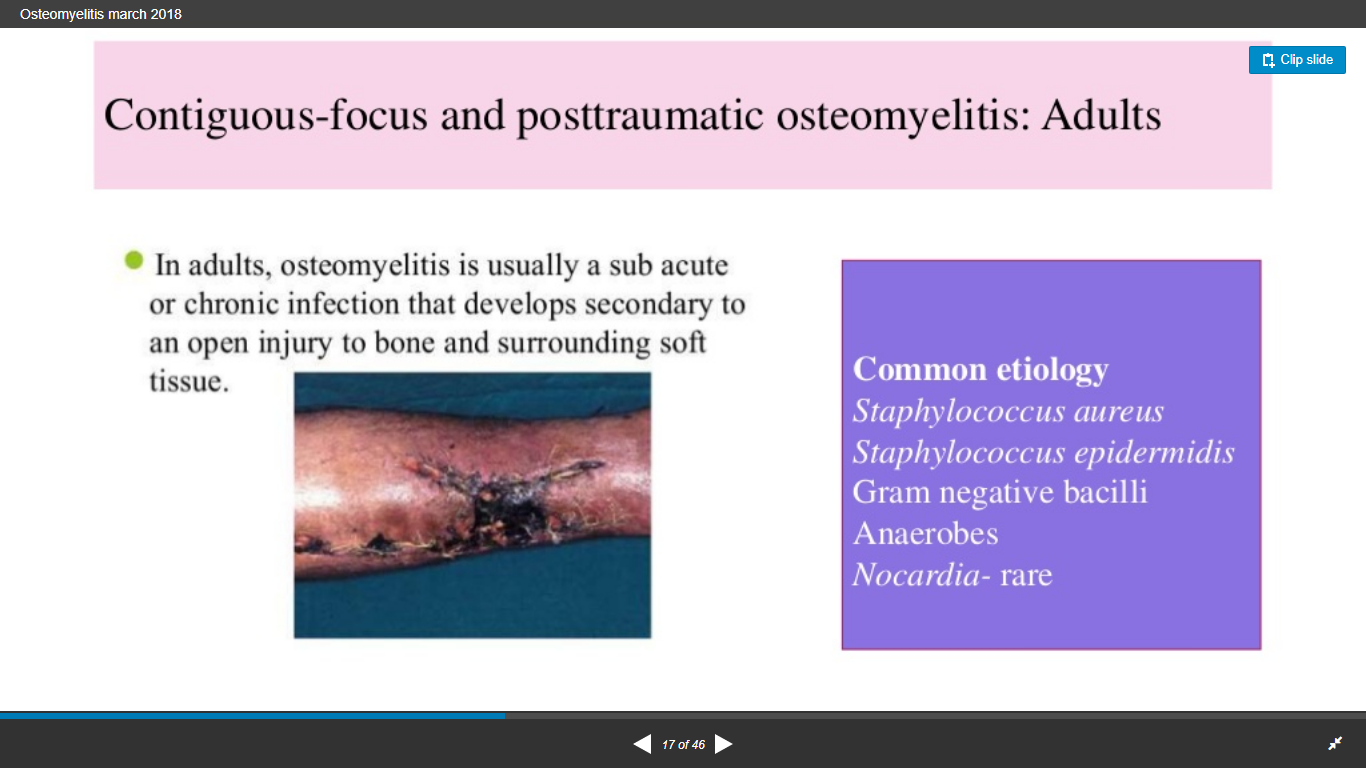 Osteomyelitis in Diabetes mellitus
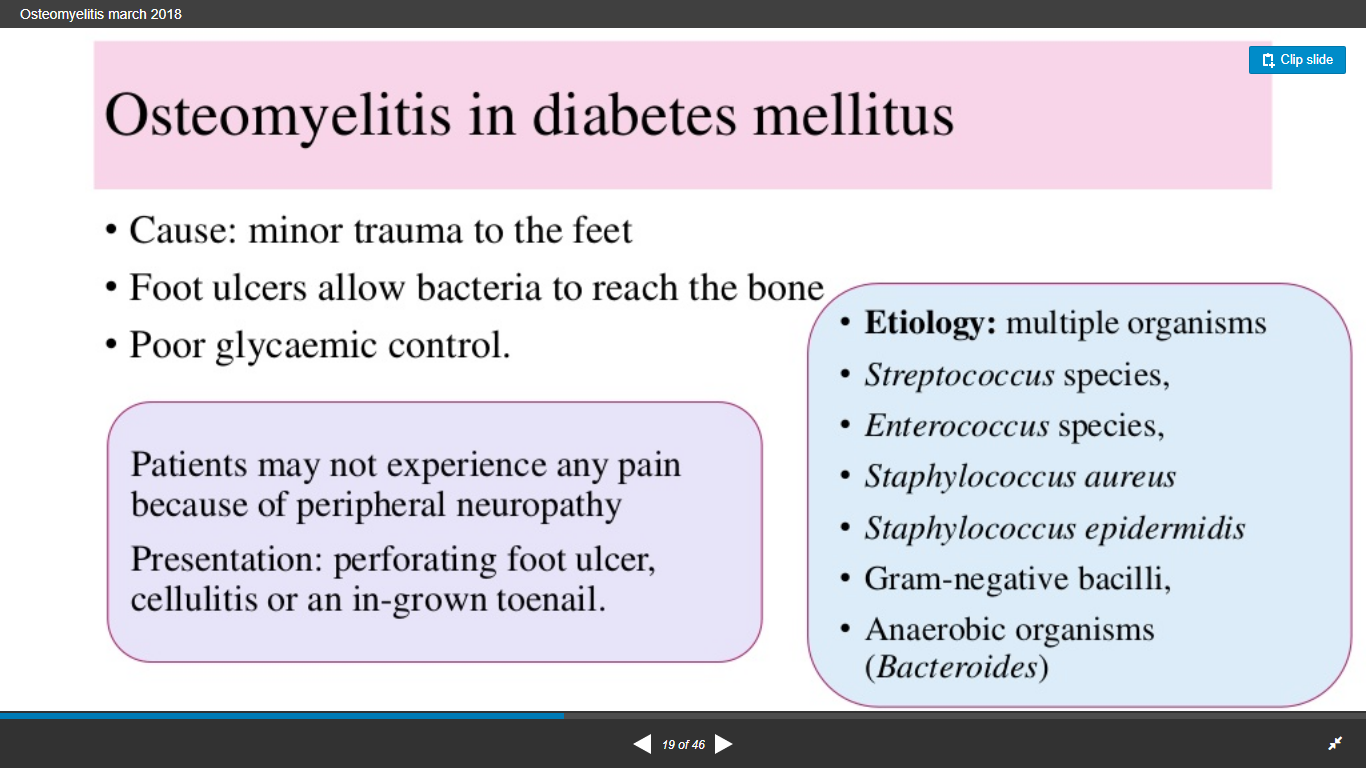 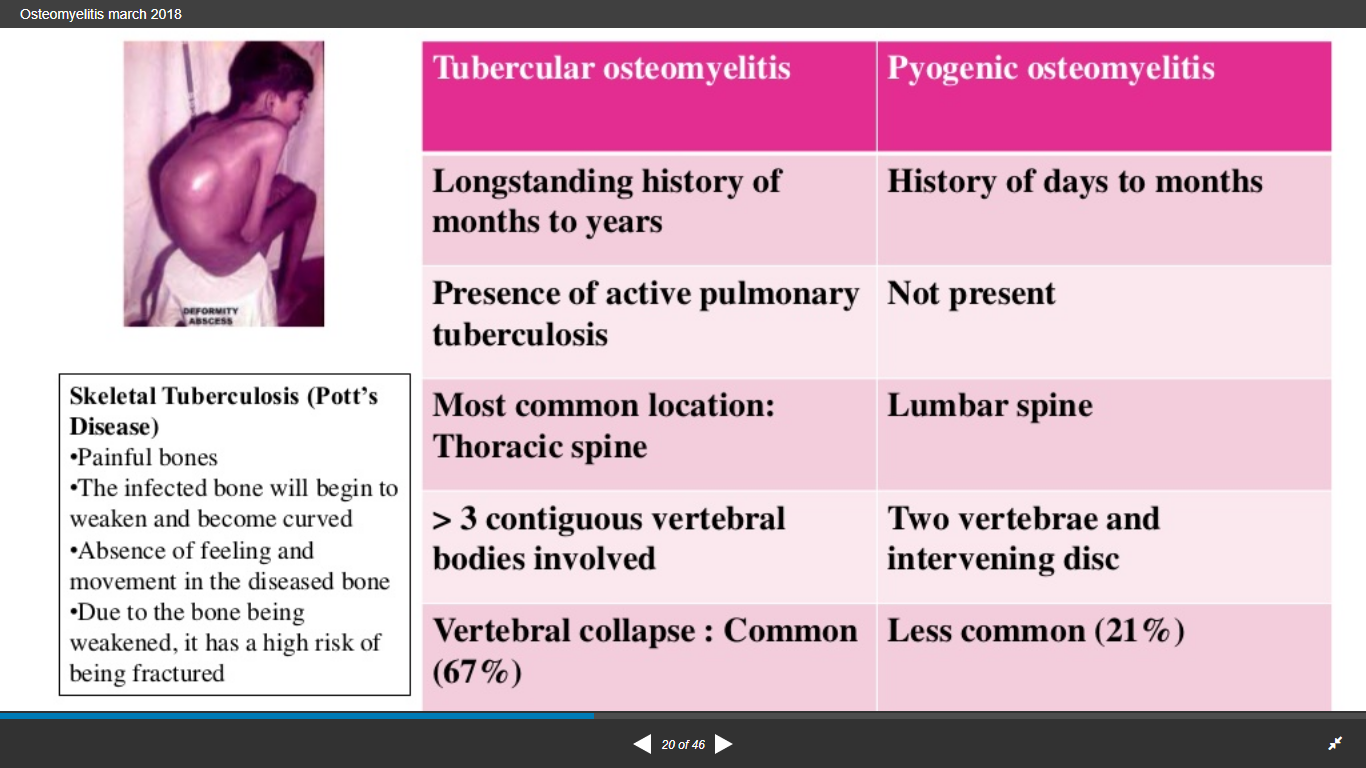 Osteomyelitis complications
Bone death (osteonecrosis): An infection can impede blood circulation within the bone, leading to bone death. 
Septic arthritis: In some cases, infection within bones can spread into a nearby joint.
Impaired growth: In children, the most common location for osteomyelitis is in the softer areas, called growth plates, at either end of the long bones of the arms and legs. Normal growth may be interrupted in infected bones.
Skin cancer: If osteomyelitis has resulted in an open sore that is draining pus, the surrounding skin is at higher risk of developing squamous cell cancer
Clinical presentation
Signs & Symptoms
Fever, chills, irritability, fatigue.
Tenderness, redness, and warmth in the area of the infection.
Swelling around the affected bone.
Lost range of motion.
The symptoms for acute and chronic osteomyelitis are very similar
Treatment
Surgery to remove dead bone (sequestrum)
Antibiotics; levels in bone may be lower than serum; often Cloxacillin, Nafcillin, third generation cephalosporins; guided by culture and sensitivity reports and drug minimum inhibitory concentration